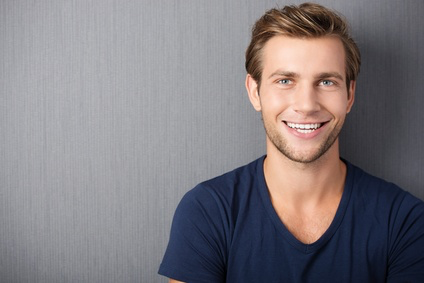 Théo DoeTitre du poste recherché
+33 1 02 03 04 05
mail@gmail.com
17 rue de la Réussite
75012 Paris
Objectif
Profil
Décrivez en quelques lignes vos compétences clés pour le poste et vos objectifs de carrière. Vous pouvez les mettre en forme à l’aide de puces ou les laisser sous forme de texte plein.
Décrivez ici les fonctions que vous avez occupé. Décrivez également vos missions, le nombre de personne que vous avez encadré
Formation
Expérience professionnelle
Nom Université
Titre du diplôme
2010  

Décrivez rapidement les options de votre formation.
Titre du poste
XYZ Société
2010 - 2012

Décrivez ici les fonctions que vous avez occupé. Décrivez également vos missions, le nombre de personne que vous avez encadré
Nom Université
Titre du diplôme
2010  

Décrivez rapidement les options de votre formation.
Titre du poste
XYZ Société
2010 - 2012

Décrivez ici les fonctions que vous avez occupé. Décrivez également vos missions, le nombre de personne que vous avez encadré
Hobbies
Football (club)
Cinéma des années 60
Lecture / Romans historiques
New Tech / Actus Geek
Titre du poste
XYZ Société
2010 - 2012

Décrivez ici les fonctions que vous avez occupé. Décrivez également vos missions, le nombre de personne que vous avez encadré
Compétences
Titre du poste
XYZ Société
2010 - 2012

Décrivez ici les fonctions que vous avez occupé. Décrivez également vos missions, le nombre de personne que vous avez encadré
Langues
Informatique
Anglais
Français
Allemand
Chinois
Microsoft Office
Google Adwords
PHP / HTML
My SQL
Cher(e) Candidat(e)

Merci d'avoir téléchargé ce modèle sur notre site. Nous espérons qu'il vous aidera à mettre en valeur votre CV.

---------------------------------------------------------------------------------------

Besoin de conseils pour rédiger votre CV ou vous préparer pour l’entretien d’embauche ? Consultez nos articles :

- Le titre du CV : guide pratique + 30 exemples
- Comment mettre en valeur son expérience professionnelle ?
- Rédiger une accroche de CV percutante + 9 exemples
- Les 7 points clés d'un CV réussi
- Personnalisez votre CV avec des icônes gratuites
- Bien préparer son entretien 

Nous proposons également plusieurs centaines d'exemples de lettres de motivation classées par métier et des modèles pour les mettre en forme.

- 1200 exemples de lettres de motivation 
- Les modèles de courrier
- Tous nos conseils pour rédiger une lettre efficace 


Nous vous souhaitons bonne chance dans vos recherches et vos entretiens  


Enfin, rappelez-vous qu'une bonne candidature est une candidature personnalisée ! Prenez donc le temps de la rédiger avec soin car elle décrit votre parcours professionnel et votre personnalité. 








----------------
Copyright : Les contenus diffusés sur notre site (modèles de CV, modèles de lettre, articles ...) sont la propriété de creeruncv.com. Leur utilisation est limitée à un usage strictement personnel. Il est interdit de les diffuser ou redistribuer sans notre accord. Contenus déposés dans 180 pays devant huissier. Reproduction strictement interdite, même partielle. Limité à un usage strictement personnel. Disclaimer : Les modèles disponibles sur notre site fournis "en l'état" et sans garantie.

Créeruncv.com est un site gratuit.